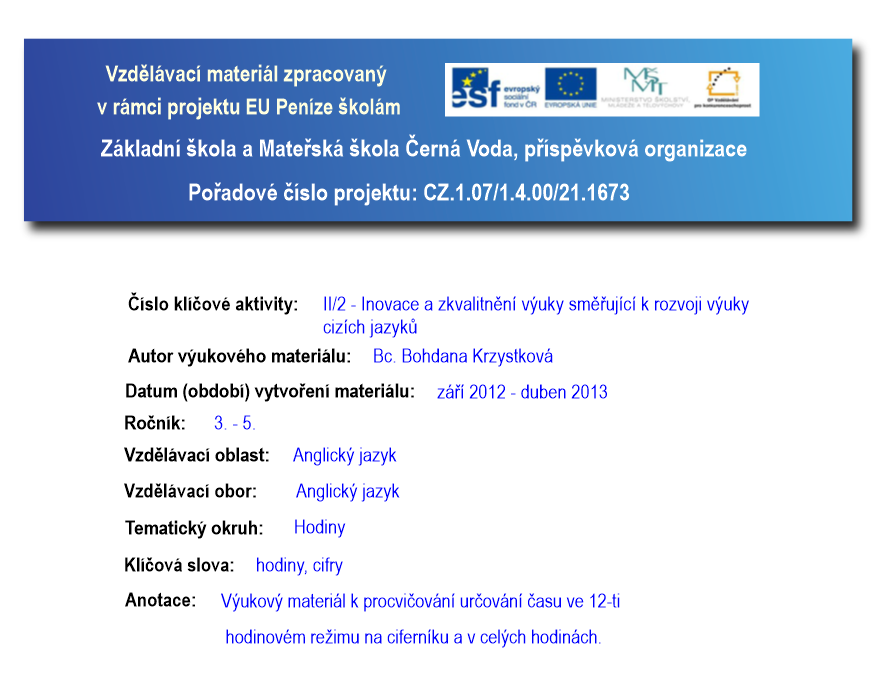 hodiny, cifry
Výukový materiál k procvičování určování času ve 12-ti
 hodinovém režimu na ciferníku a v celých hodinách.

Určeno pro 3. ročník
What time is it?
It‘s one o‘clock.
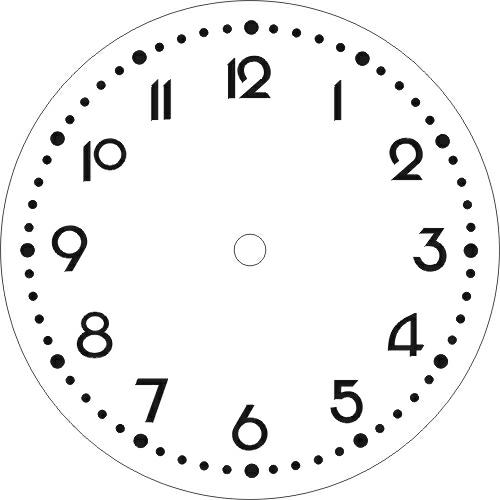 What time is it?
It‘s six o‘clock.
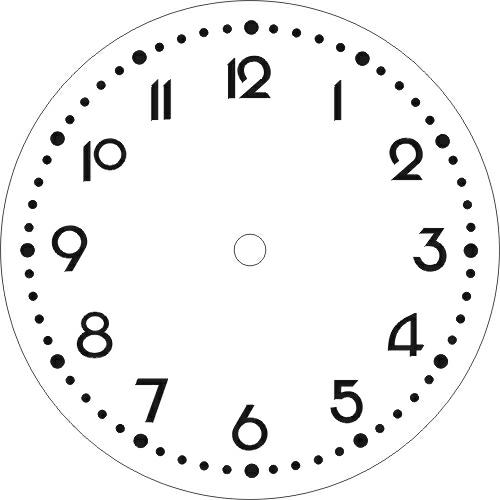 What time is it?
It‘s nine o‘clock.
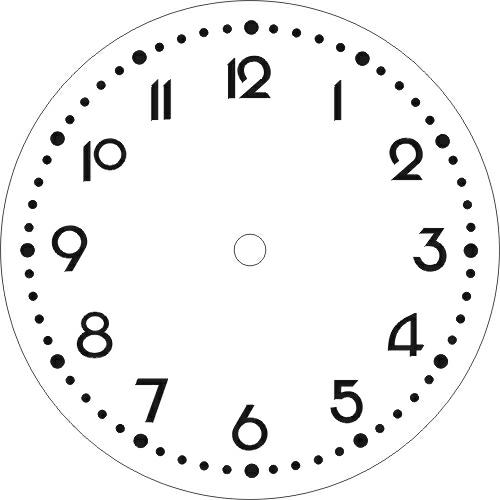 What time is it?
It‘s eight o‘clock.
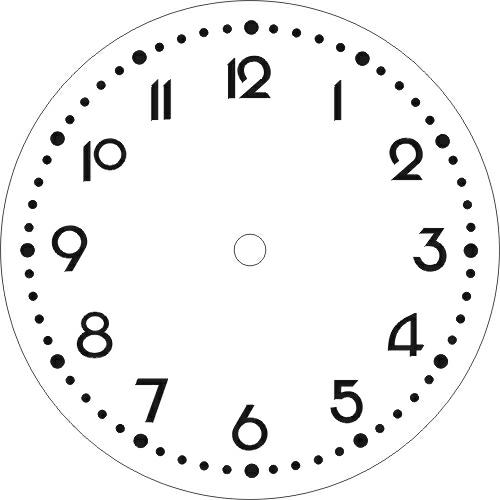 What time is it?
It‘s three o‘clock.
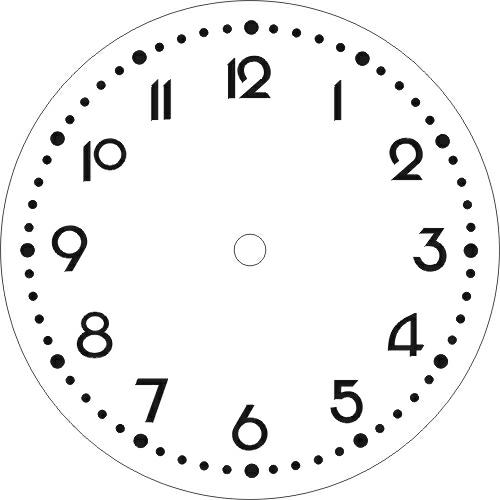 What time is it?
It‘s eleven o‘clock.
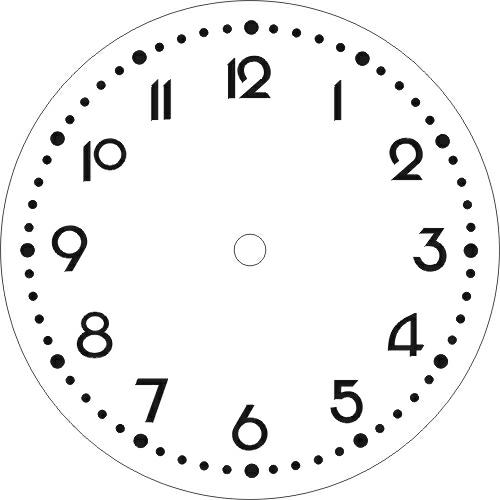 Zdroje:

archiv autora